What You Do with a    Million Oral Histories
(with apologies to Stephen Ramsay!)
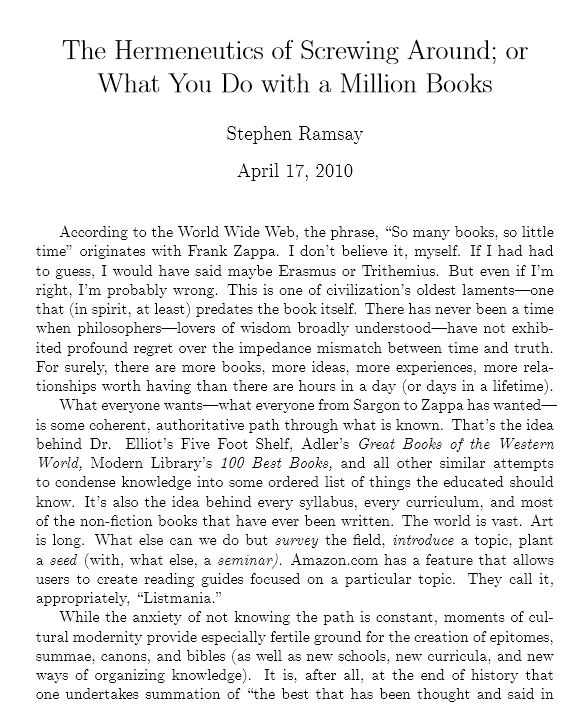 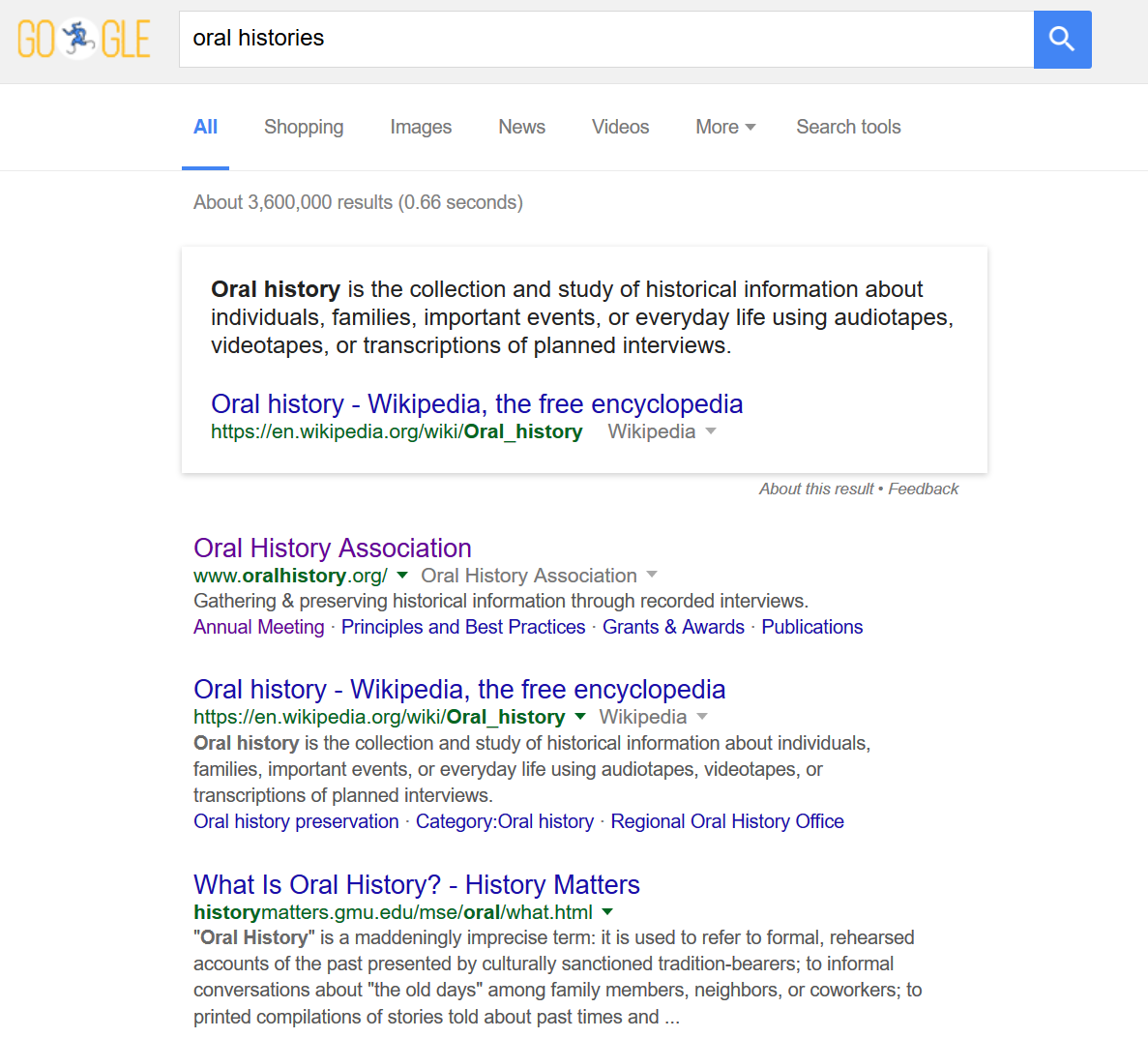 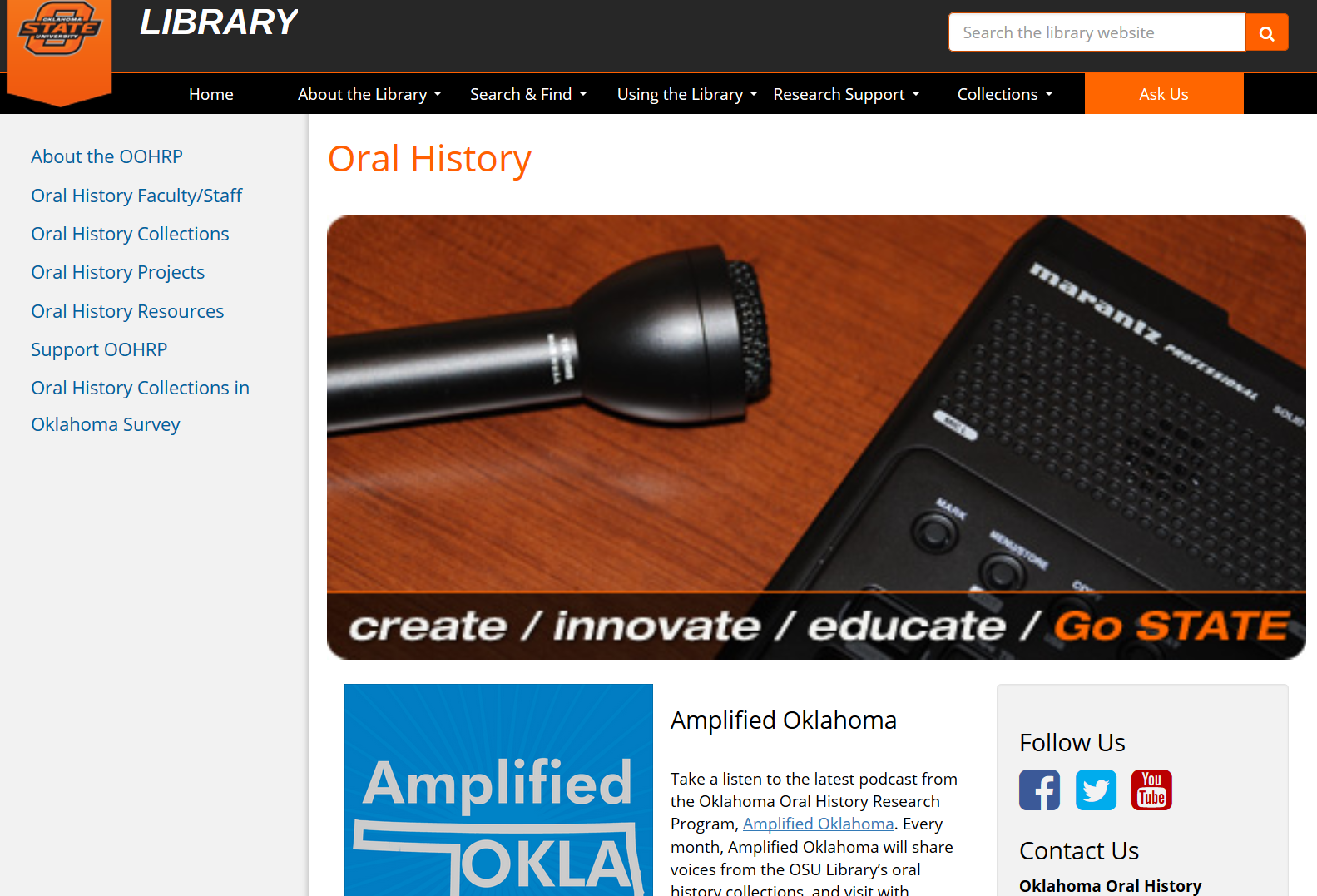 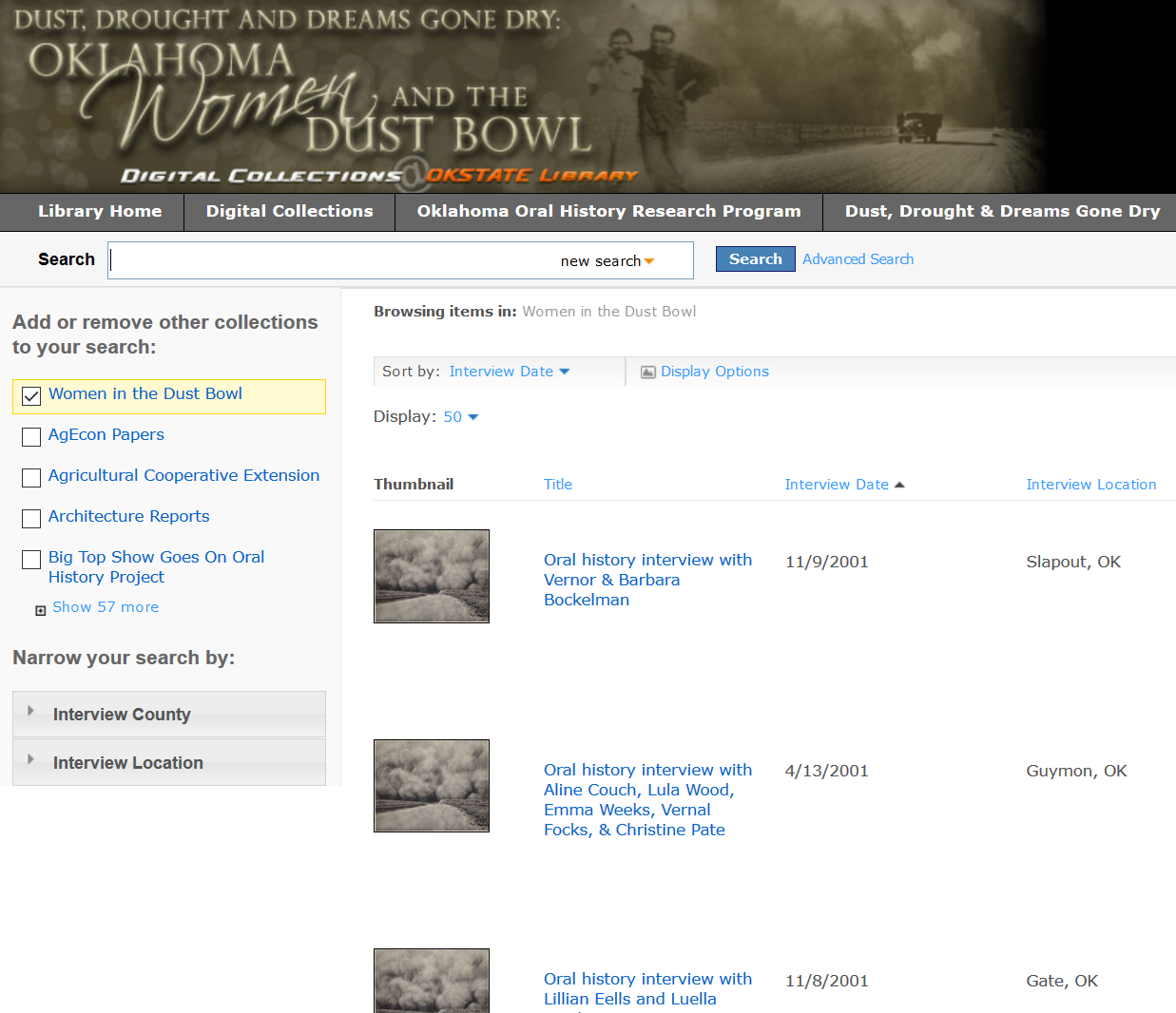 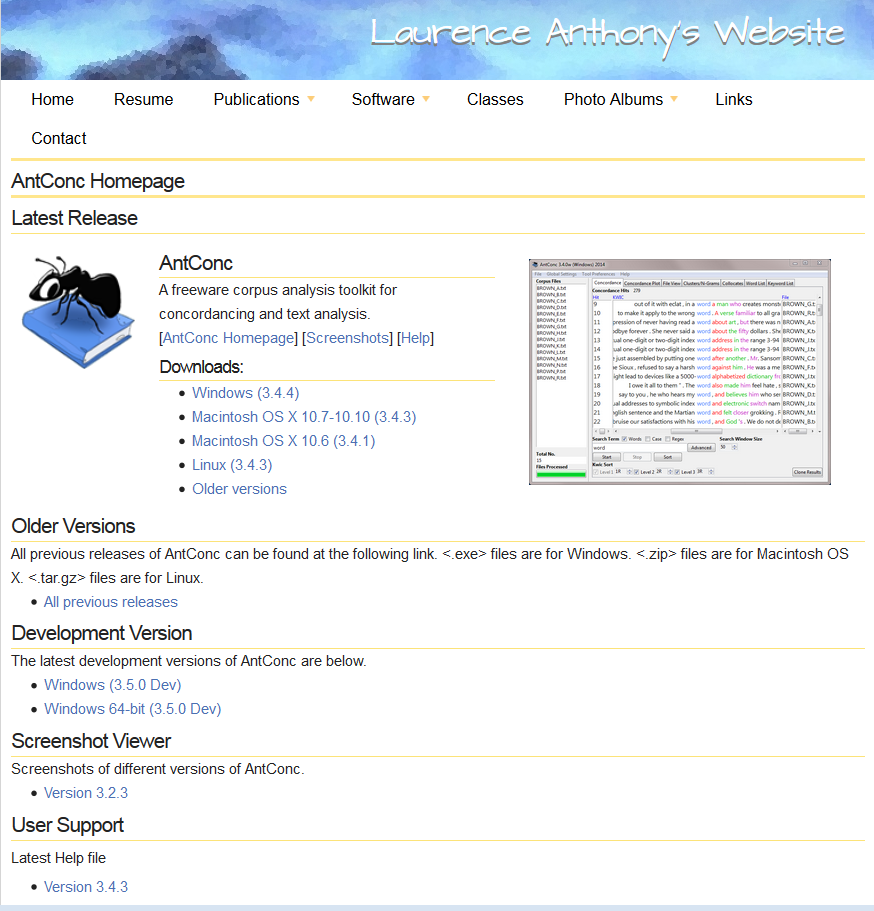 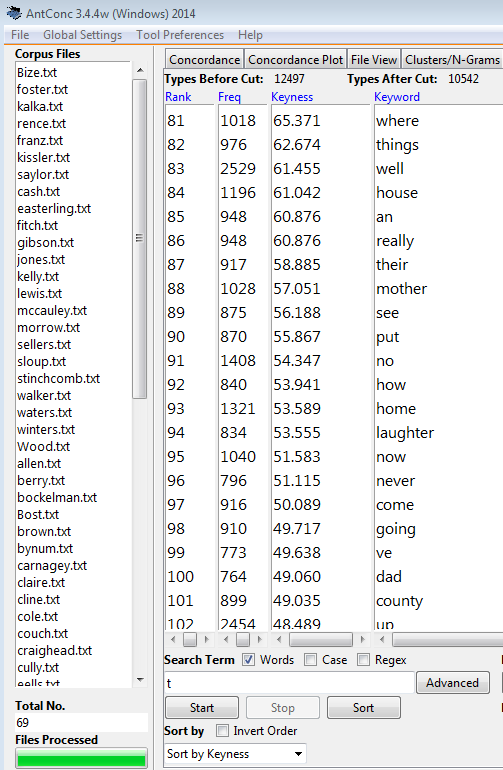 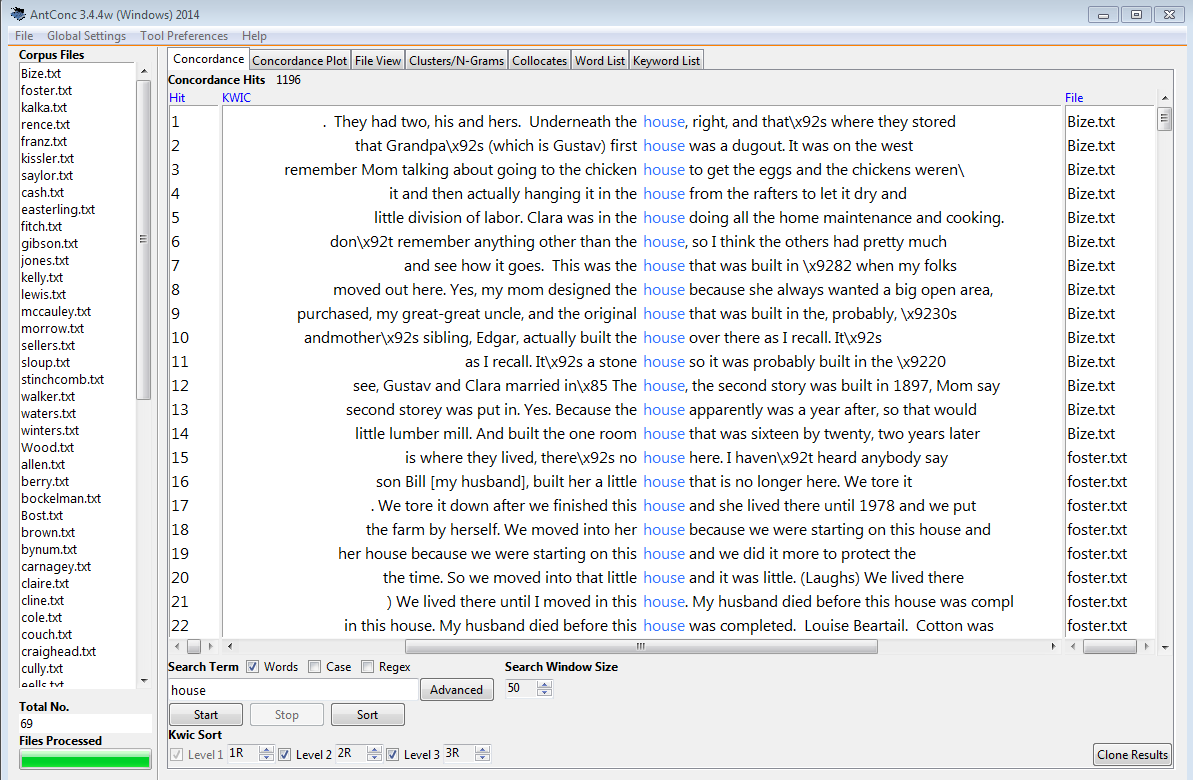 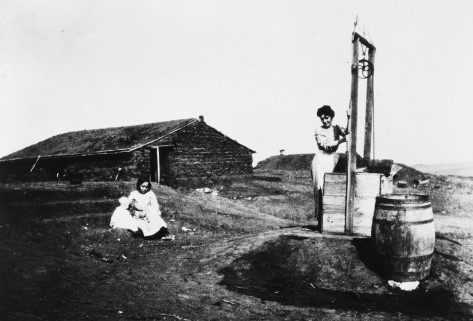 Courtesy Oklahoma Historical Society